Retirement Plans What are Your Options
Ben Woodward
VP, Business Development
817.234.8623
ben.woodward@bokf.com
July 29, 2016
Choosing the Best Retirement Plan
In today's complicated environment having the best possible Plan requires a partnership between the Plan Sponsor and outside Provider(s).
Plan Sponsor
Plan Provider(s)
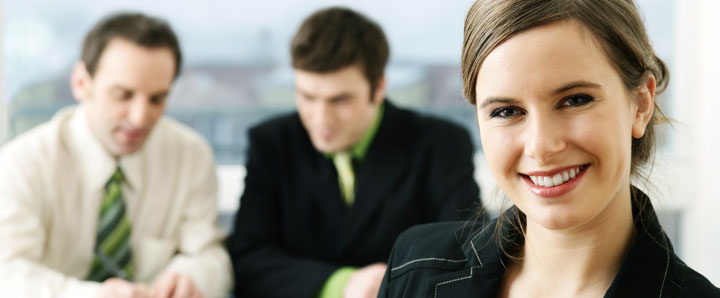 Types of Plans
Although the most popular type of plan today is a 401(k), in some cases another type of plan or combination of plans may be more beneficial.  
401(k)
Defined Benefit
Cash Balance
Profit Sharing
Non-Qualified 
Others
Provider Organization/Service Model
A provider’s organization and service model need to fit the culture and objectives of the Plan Sponsor.
Large enough to have full capabilities
Plan Sponsor size is in their core Target Market (services offered are not tiered down)
Experience (substantial years of experience) – as an organization, as well as the individual professionals who work there
Retirement plans are a core business ( not in retirement business to sell other core service)
Services provided in house (originations which utilize outside partners may have lack of quality control)
Location of Service Team (Is access local face to face?)
Fiduciary Roles Necessary to Establish and Operate a Plan
Understanding how the Plan Sponsor and the Provider(s) share these rolls is necessary in order for the Plan Sponsor to understand its duties and responsibilities. 
Plan Sponsor 
Trustee 
Investment Fiduciary
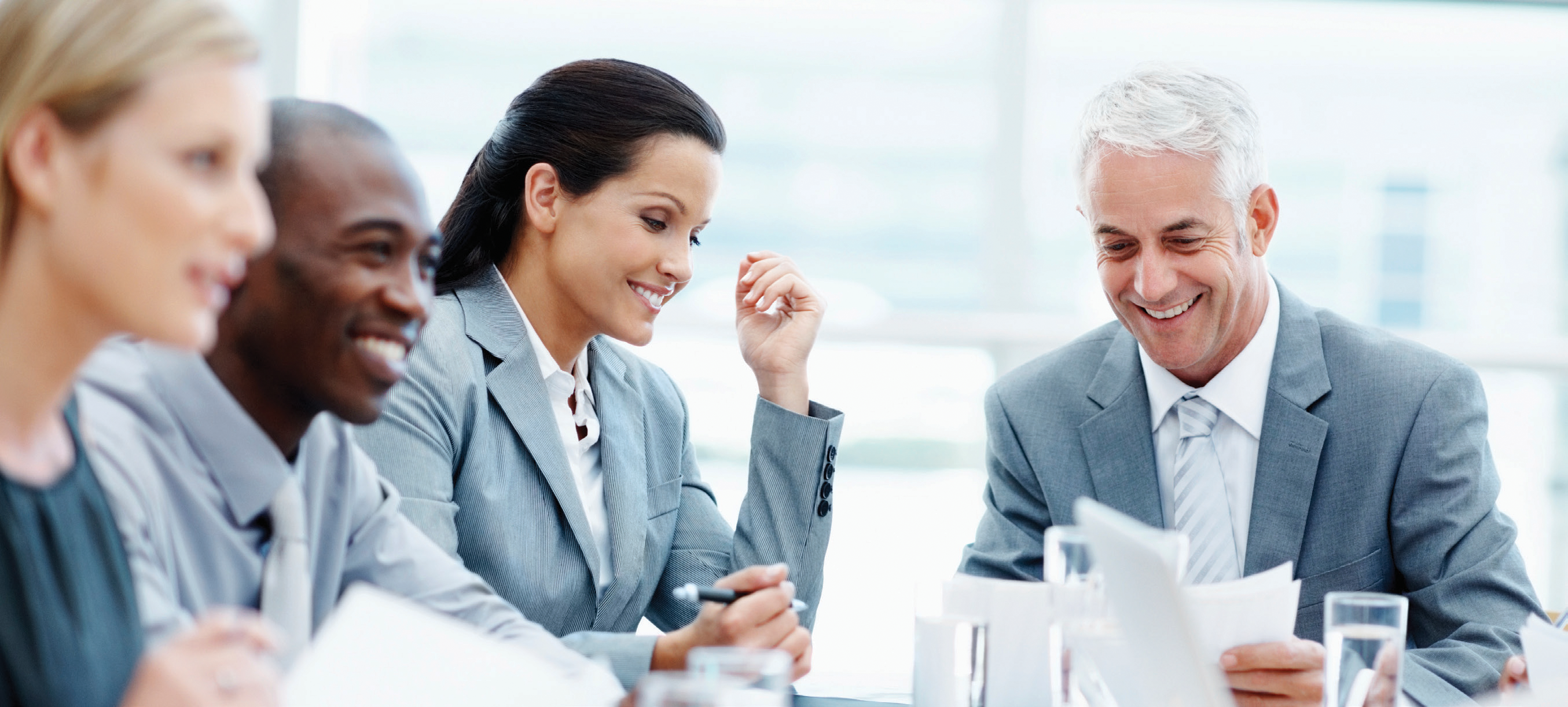 Functions to Consider Establishing and Operating a Plan
For each one the Plan Sponsor should thoroughly consider what is necessary for the plan to best meet the needs of both the Plan Sponsor and the Participants.  
Plan design consulting
Plan document preparation
Actuarial services
Recordkeeping
Administration & technical support
Compliance testing
Required notices & mailings
Managing terminated participants
5500 Reporting
Annual audit support – if provider doesn’t have a SOC-1, it can add to your audit expense, because the auditor will likely have to perform additional testing 
Automated features
Reporting to Plan Sponsor
Investment fiduciary services
Participant communication & education
Website
Fees
Plan Design Consulting
Understand all the provisions of the Plan Document and how they affect your plan.
Thorough review if existing plan
Current operation of the existing plan and current document
Recent Testing results
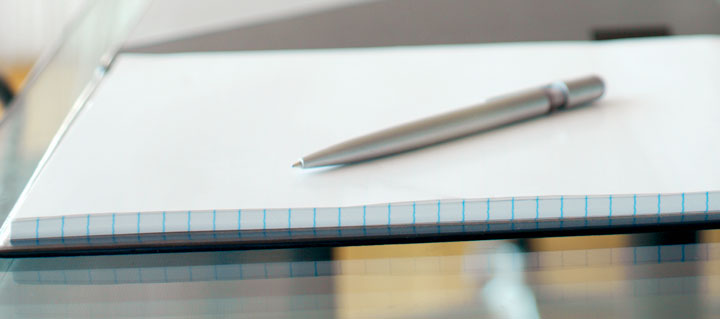 Administration and Technical Support
The key question here is how much time is the Plan Sponsor’s Human Resources group spending on Administration and what is their expertise in these areas.
Qualified Domestic Relations Orders
Hardship Withdrawals
Vesting
Benefit distributions
Minimum Required Distribution
Participant Loans
Etc.
Investment Fiduciary Services
With new DOL rules effective next year this has become one of the most important issues for Plan Sponsors.
Acceptance of fiduciary responsibility
Investment policy statement
Fiduciary training for the plan’s 
	committee
Access to wide range of managers 
	& services
Fund selection/replacement
Plan structure & fund commentary
Economic & market update information
Investment structure by asset class or investment style
Fund performance vs. Benchmarks & Peers
Risk metrics vs. Benchmarks & Peers
Fund expense information vs. Peers
Access to lowest cost share classes
Website
In today’s world of technology it is imperative that the Participants and Plan Sponsor have access to a wide range of web capabilities.
Easy navigation
Step-by-step process for all transactions
Interactive retirement planner
Mobile application
Drill down options throughout site
Robust plan sponsor reporting
Ad hoc plan sponsor reporting
Automated auto enrollment
Automated deferral increases
Online withdrawal
Paperless loans
Effective data security controls
Participant Communication and Education Services
For some Plan Sponsors, a robust website may fulfill most of their needs if all employees have access and expertise to use the web.
For other Plan Sponsors, a customized education and communication campaign may be the only way to effectively communicate with and motivate their participants.
Full campaign management
In-person meetings (group & 
	one-on-one meetings)
Tools for remote employee
Online resources
Multilingual
Enrollment
Ongoing education workshops – 
	not just enrollment 
One-on-one comprehensive 
	 financial planning
Participant services representatives
Manage terminated employees